PROCES USPOSTAVLJANJA ORGANIZOVANOG DAN UNAPRIJED TRŽIŠTA ELEKTRIČNE ENERGIJE U CRNOJ GORI I PREDNOSTI NJEGOVOG POVEZIVANJA
Filip Zindović
Nikola Beljkaš
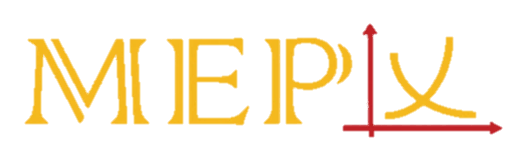 16. maj 2019. Bečići
Berza elektične energije DOO (BELEN)
Sadržaj
Uvod
Crna Gora na putu evropskog zakonodavstva
Izolovano i povezano crnogorsko tržište električne energije
Zaključak
Uvod
Jedinstveno interno evropsko tržište električne energije – prilagođavanje i usaglašavanje zakona sa zakonodavstvom EU
Implementacija mekih mjera za poboljšanje energetske povezanosti u region
Formiranje berze električne energije – osnovni preduslov za povezivanje nacionalnog tržišta u interno evropsko tržište električne energije
Uvod
Treći energetski paket
Povezivanje tržišta
implicitna dodjela prekograničnih kapciteta
povećana ekonomska dobrobit
povećana likvidnost
Crna Gora je ugovorna strana EnZ i učesnik u WB6
Berza električne energije (BELEN) – osnovana sa zadatkom uspostavljanja organizovanog dan unaprijed tržišta električne energije
Crna Gora na putu EU zakona
Direktiva 92/96/EZ – decentralizacija tržišta
Direktiva 2009/72/EZ – funkcionalno odvajanje prenosa i distribucije od proizvodnje i snabdijevanja 
27. aprila 2016. – WB6 memorandum o razumijevanju
integracija tržišta dan unaprijed između šest zemalja regiona WB6 sa ciljem postizanja povezivanja nacionalnih tržišta dan unaprijed sa najmanje jednom susjednom zemljom WB6 ili EU;
prekogranična balansna saradnja između zemalja WB6.
Crna Gora na putu EU zakona
Crna Gora je vodeća zemlja EnZ po pitanju implementacije mekih mjera
Transponovan Treći energetski paket
Uredba (EU)2015/1222 (CACM) – detaljne smjernice za dodjelu prekograničnih prenosnih kapaciteta i upravljanje zagušenjima na dan unaprijed i unutardnevnim tržištima
CACM prvi put definiše pojam NEMO (Nominated Electricity Market Operator)
Crna Gora na putu EU zakona
NEMO zadaci:
upravljanje procesom jedinstvenog povezivanja dan unaprijed i unutardnevnih tržišta;
primanje naloga od učesnika na tržištu;
odgovornost za uparivanje i dodjeljivanje naloga u skladu sa rezultatima povezivanja tržišta;
objavljivanje cijena kao i finansijsko poravnanje i plaćanje ugovora proisteklih iz trgovine.
Crna Gora na putu EU zakona
Primarni zakonodavni okvir:
Sporazum o Energetskoj Zajednici
Zakon o energetici
Zakon o prekograničnoj razmjeni električne energije i prirodnog gasa.
Produkti trgovanja na dan unaprijed i unutardnevnom tržištu električne energije se, prema važećem Zakonu o energetici, naročito utvrđuju tržišnim pravilima
Crna Gora je jedina zemlja WB6 u kojoj nije potrebna licenca za energetsku djelatnost trgovine električnom energijom i gasom za dalju prodaju
Izolovano i povezano crnogorsko tržište električne energije
Povezivanje tržišta – izvoz električne energije iz područja sa nižom u područje sa višom cijenom
Dva aranžmana za povezivanje dan unaprijed tržišta električne energije:
MRC (Multi Regional Coupling)
4MMC (4 Markets Market Coupling)
EUPHEMIA (EU + Pan-European Hybrid Electricity Market Integration Algorithm)
Izolovano i povezano crnogorsko tržište električne energije
2500-3500GWh godišnja proizvodnja
Gubici u prenosu i distribuciji – 500-550GWh
Proizvodnja OIE 2018. – 245GWh
Upitna likvidnost malih tržišta!
Mjere za povećanje likvidnosti izolovanog tržišta:
nabavljanje gubitaka na dan unaprijed tržištu,
plasman energije iz OIE na dan unaprijed tržištu,
EPCG kao market mejker.
Izolovano i povezano crnogorsko tržište električne energije
Povezivanje tržišta doprinosi povećanju likvidnosti
Veći obim ponude i potražnje – manji rizik neuparivanja ponuda
Privlačenje trgovaca i efikasniji plasman obnovljive energije 
Primjer povezivanja tržišta prisutan u regionu (Hrvatska-Slovenija)
Zaključak
Bilateralna trgovina još uvijek prisutna u velikom procentu
Organizovano tržište poboljšava efikasnost trgovine
Učesnicima na berzi se pruža mogućnost povezivanja sa velikim brojem drugih učesnika
Veliki projekti u CG – energetska veza sa italijanskim tržištem i planirano povećanje proizvodnih kapaciteta iz obnovljivih izvora (VE Možura – 46MW, VE Gvozd i solarna elektrana Briska gora – 250MW).
HVALA NA PAŽNJI